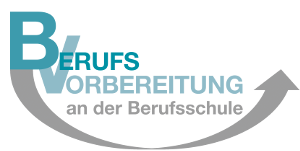 Das Bierdeckelspiel
Material:
20 Bierdeckel, Stifte

Hinweis:
Das Spiel kann auch mit mehr oder weniger Bierdeckeln gespielt werden. Damit können Schwierigkeitsgrad und Zeitaufwand angepasst werden.
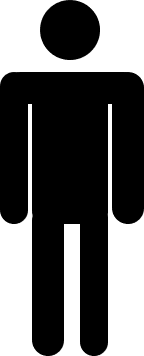 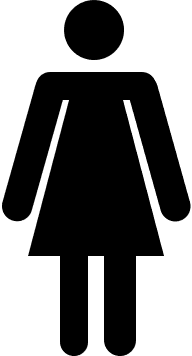 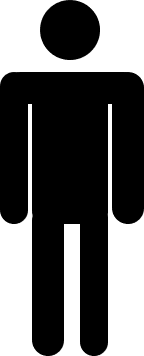 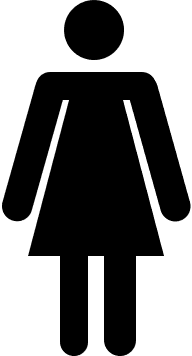 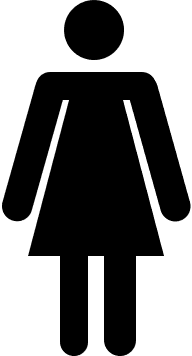 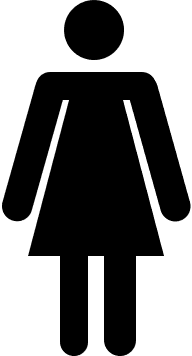 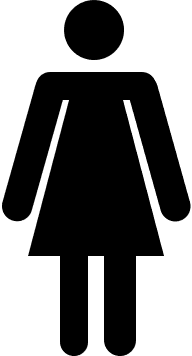 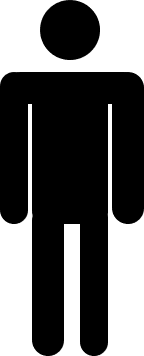 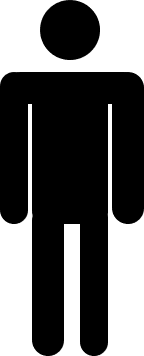 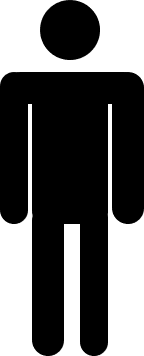 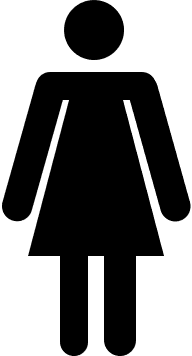 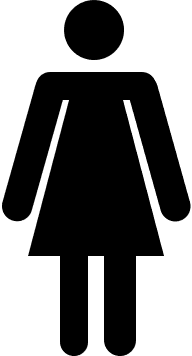 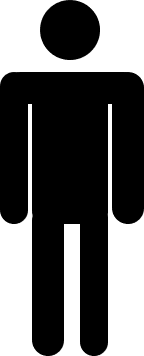 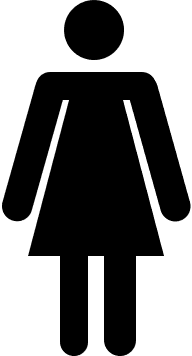 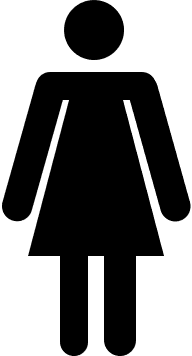 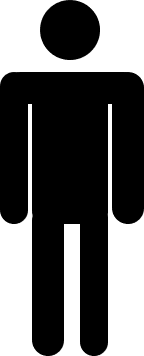 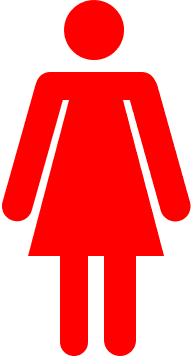 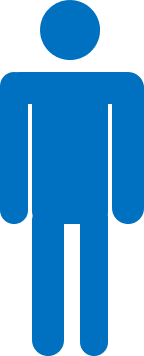 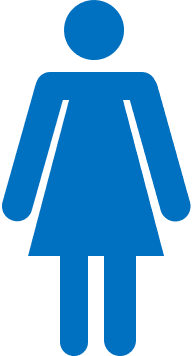 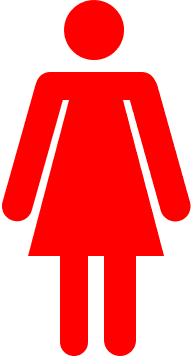 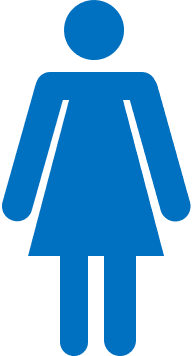 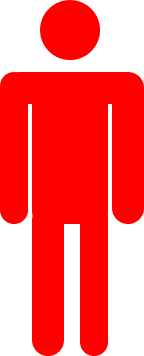 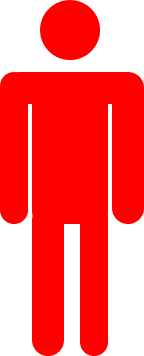 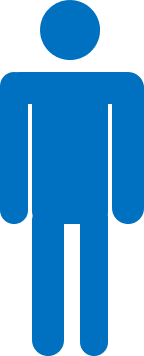 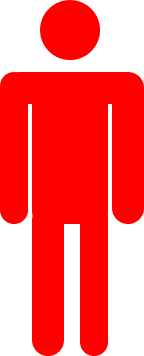 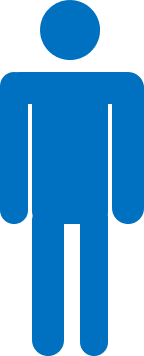 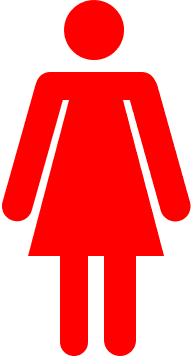 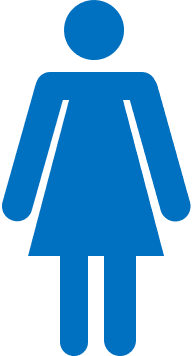 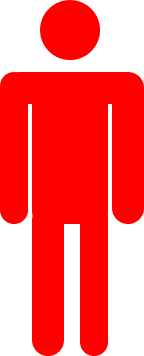 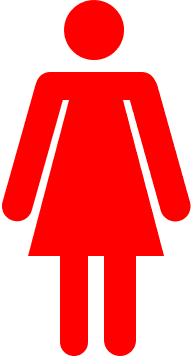 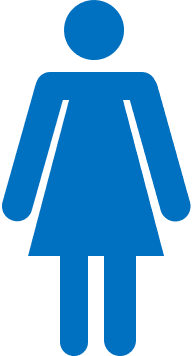 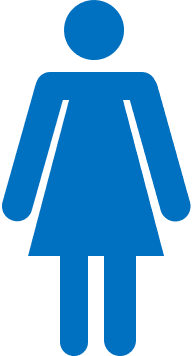 Die Klasse teilt sich in zwei Teams auf.
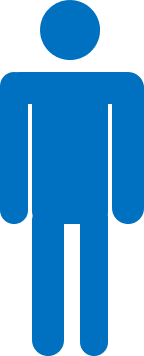 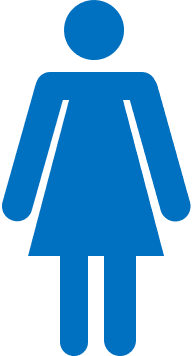 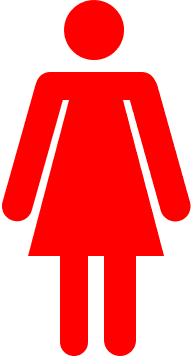 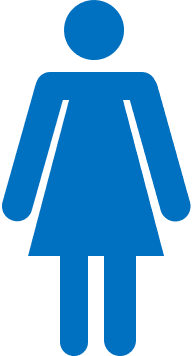 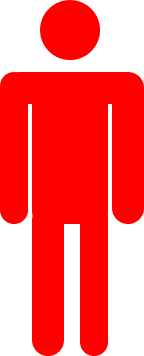 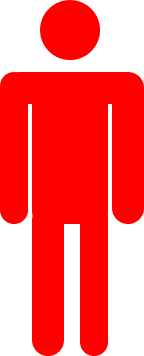 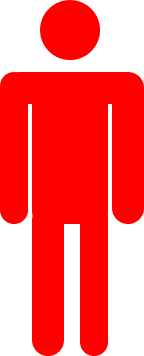 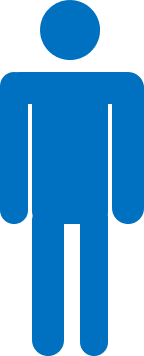 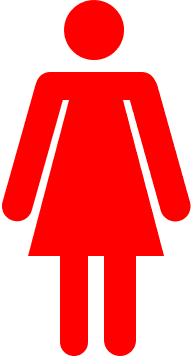 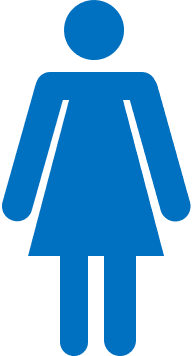 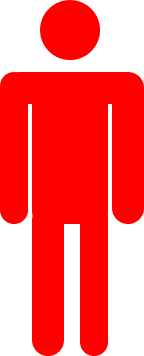 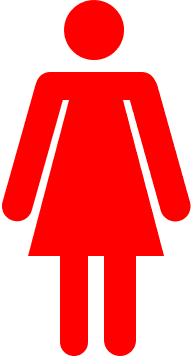 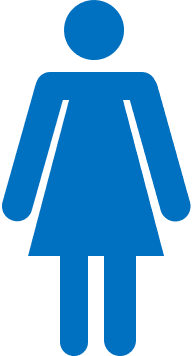 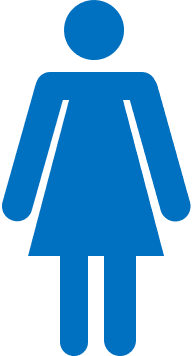 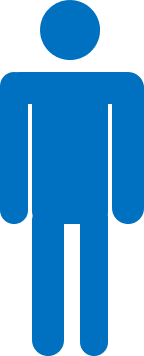 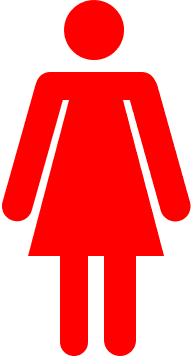 Jedes Team bestimmt einen Anleiter.
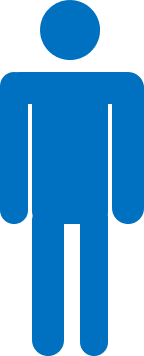 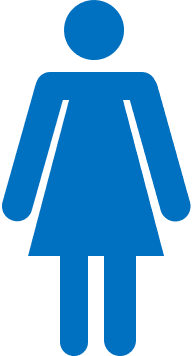 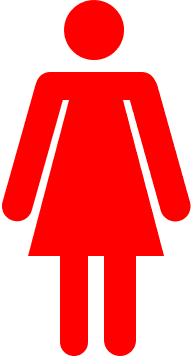 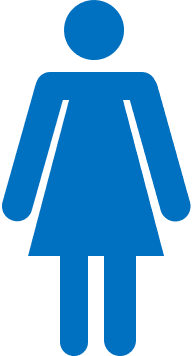 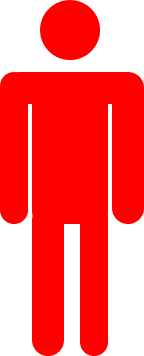 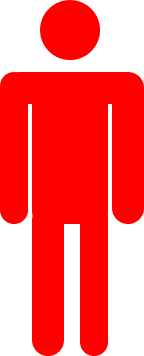 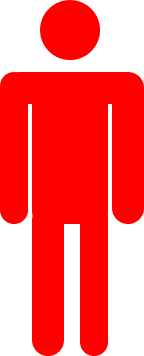 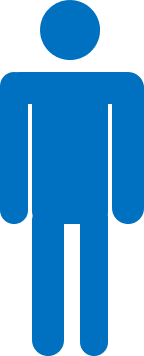 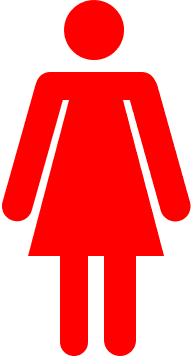 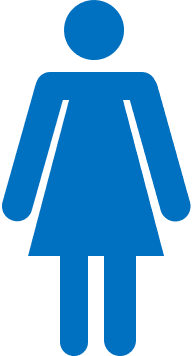 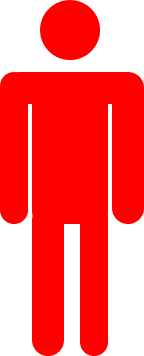 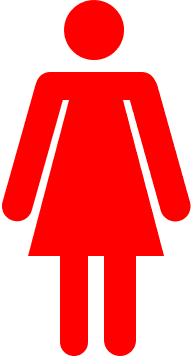 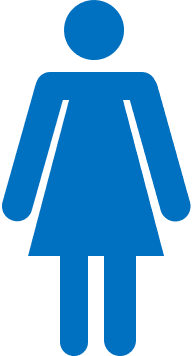 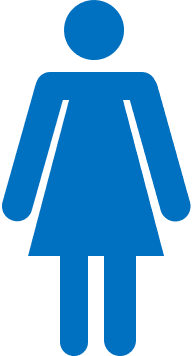 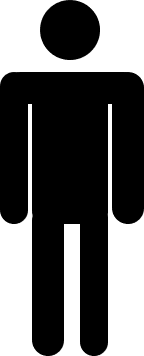 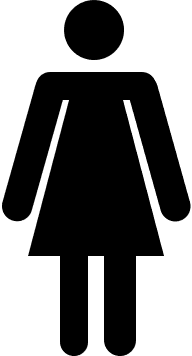 Jeder Anleiter erhält zehn Bierdeckel.
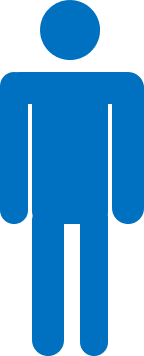 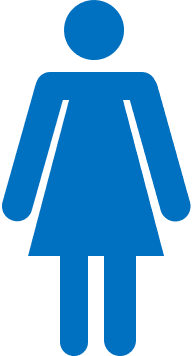 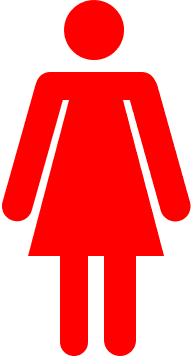 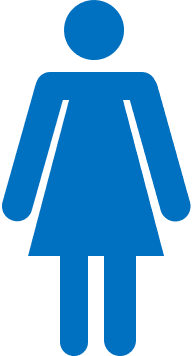 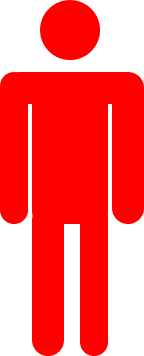 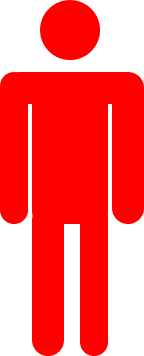 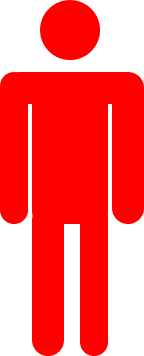 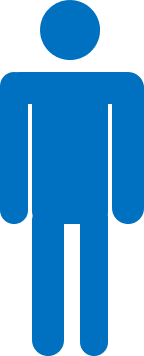 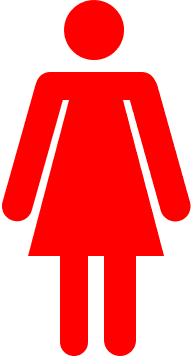 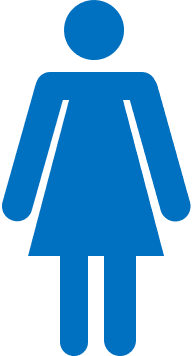 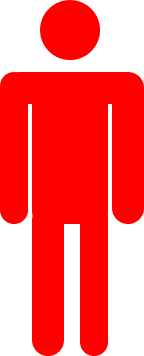 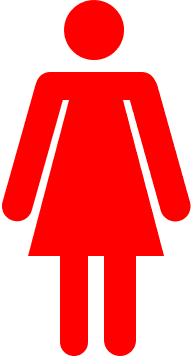 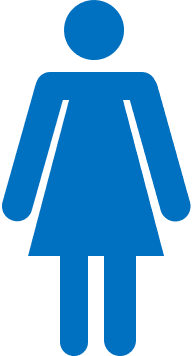 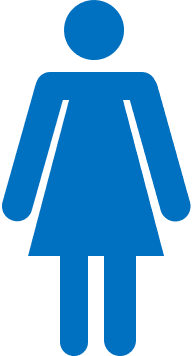 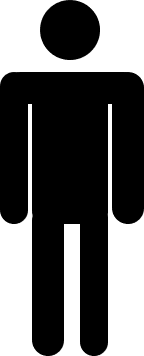 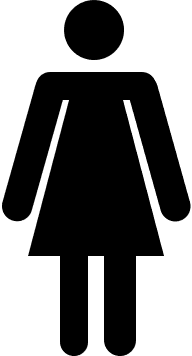 Die Bierdeckel werden von eins bis zehn nummeriert.
1
2
3
4
5
8
10
7
9
6
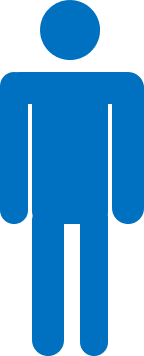 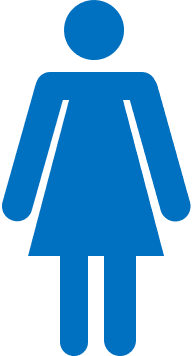 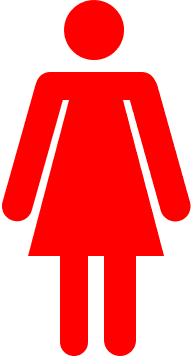 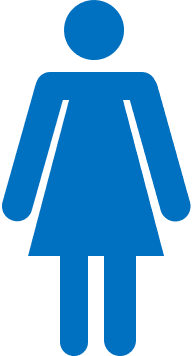 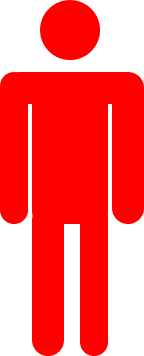 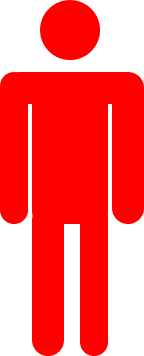 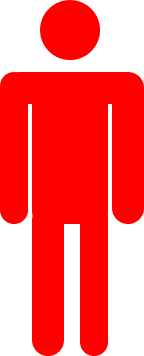 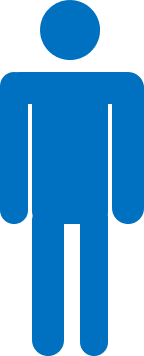 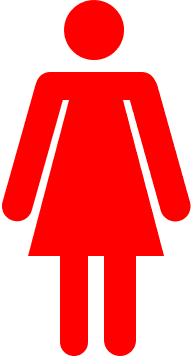 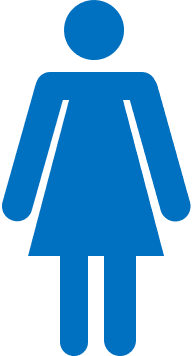 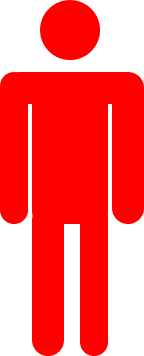 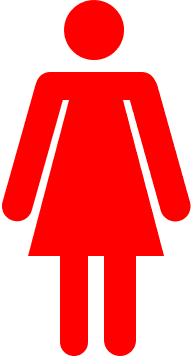 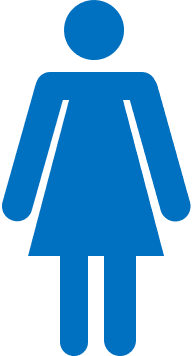 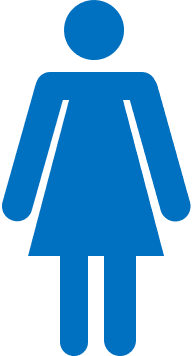 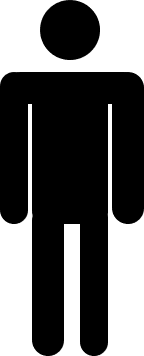 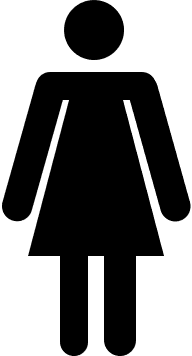 Alle Bierdeckel werden umgedreht. Die Zahlen sind jetzt nicht mehr zu sehen.
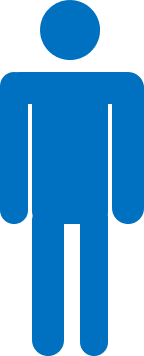 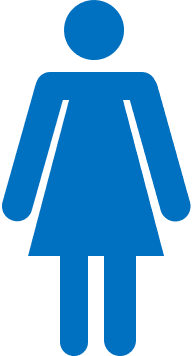 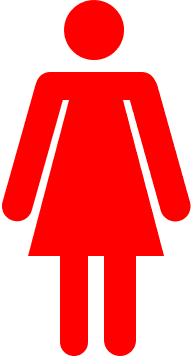 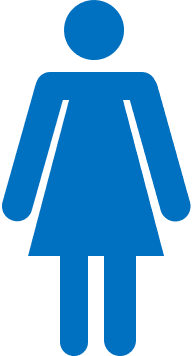 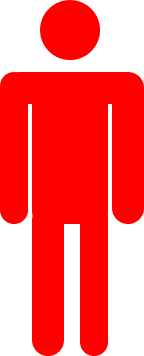 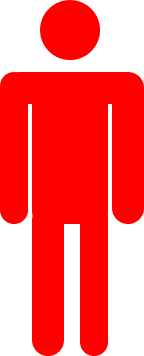 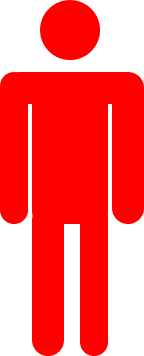 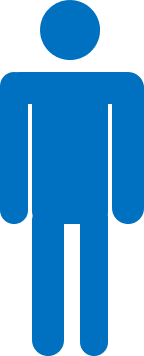 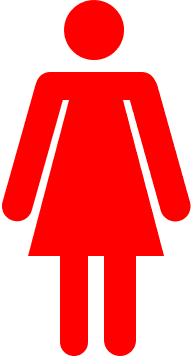 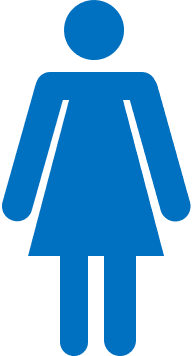 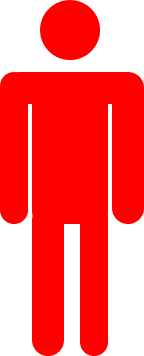 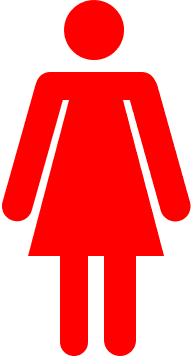 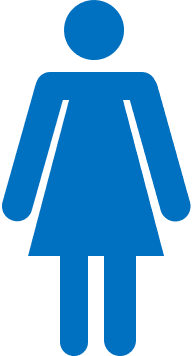 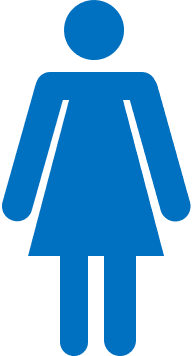 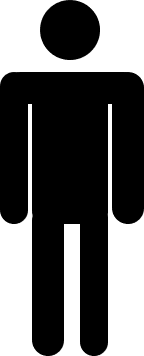 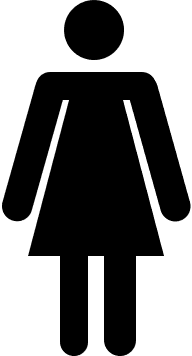 Jeder Anleiter erhält zehn Bierdeckel.
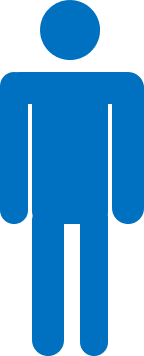 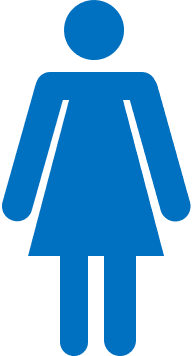 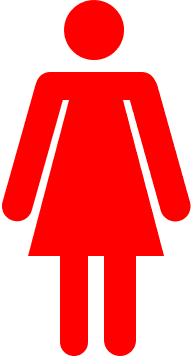 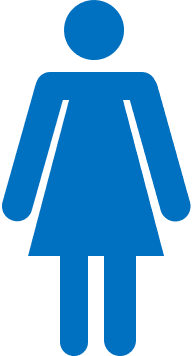 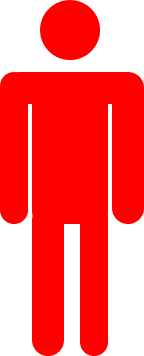 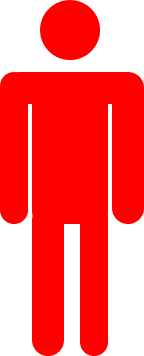 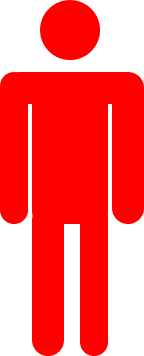 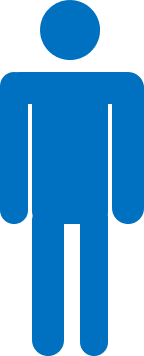 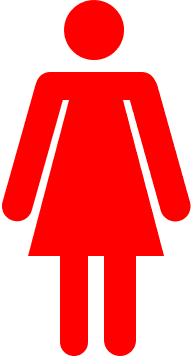 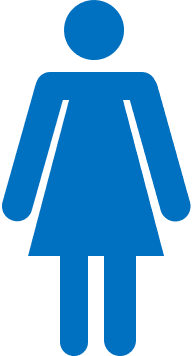 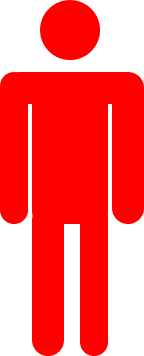 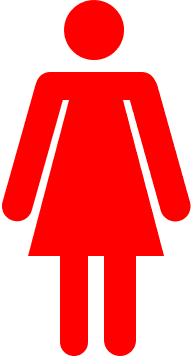 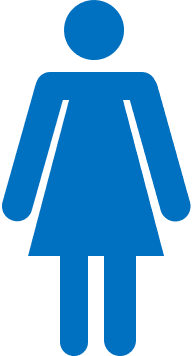 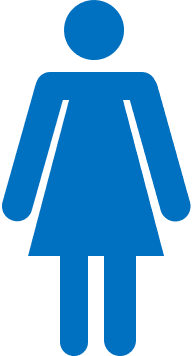 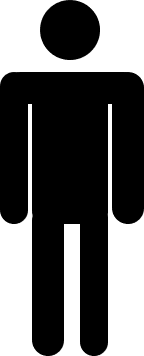 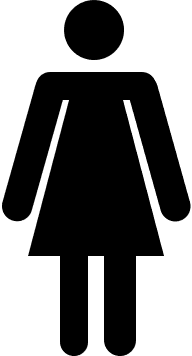 Der Anleiter verteilt seine zehn Bierdeckel im Klassenzimmer. Die Zahlen sind nicht sichtbar.
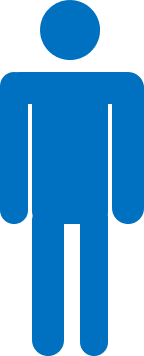 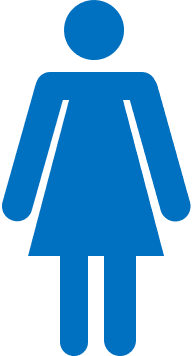 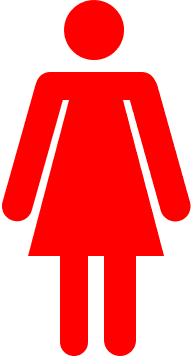 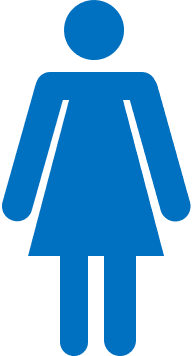 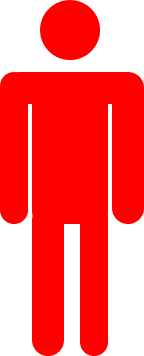 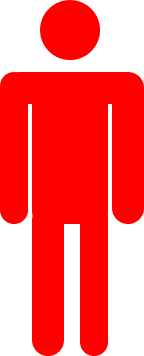 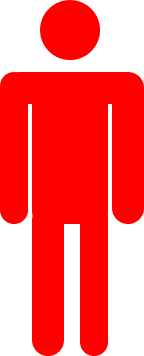 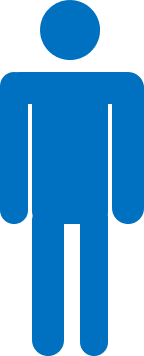 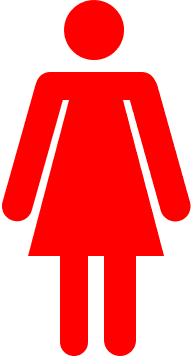 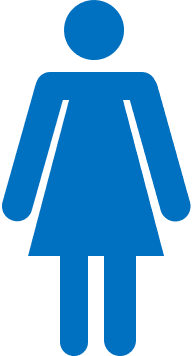 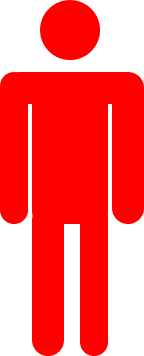 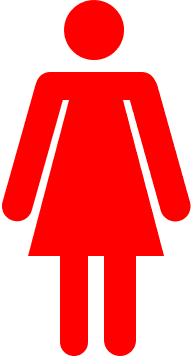 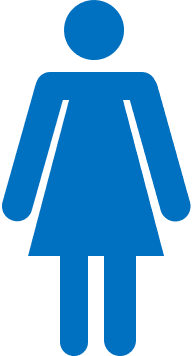 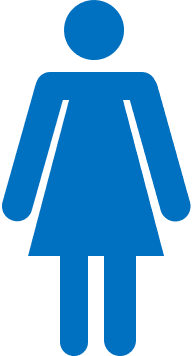 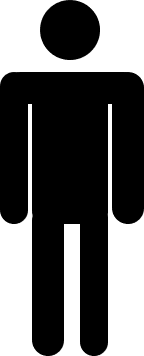 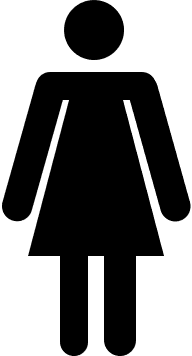 Jetzt beginnt das Spiel.
Beide Teams spielen gegeneinander. Es darf dabei nicht gesprochen werden.
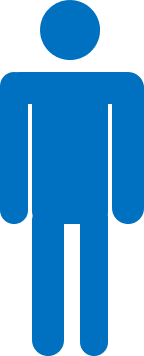 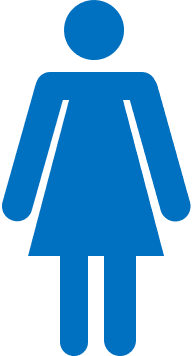 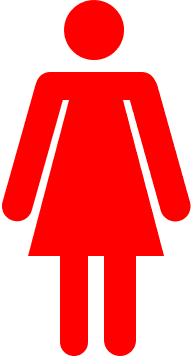 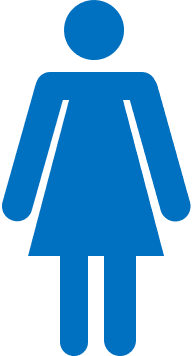 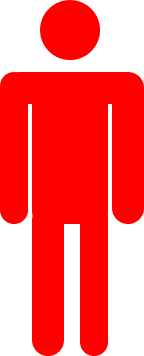 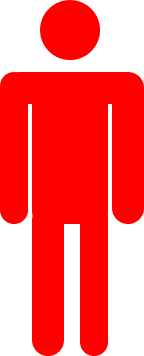 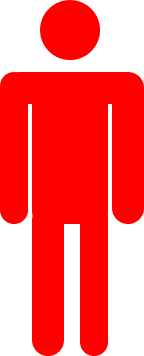 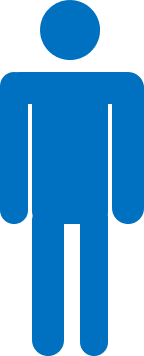 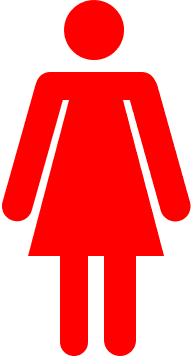 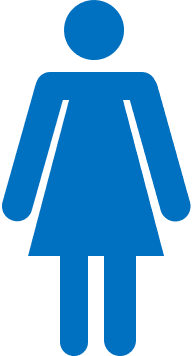 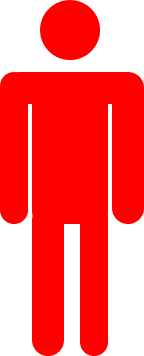 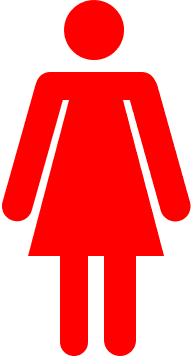 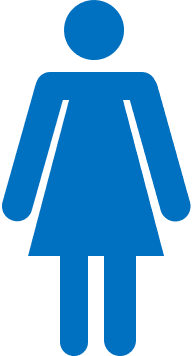 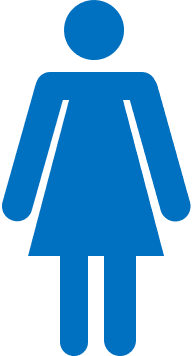 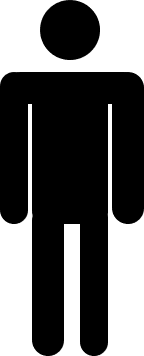 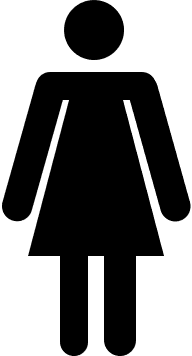 Jedes Team versucht die Bierdeckel nacheinander in der Reihenfolge von eins bis zehn aufzudecken.
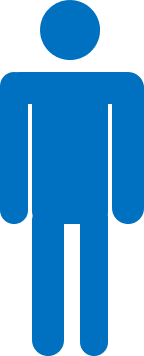 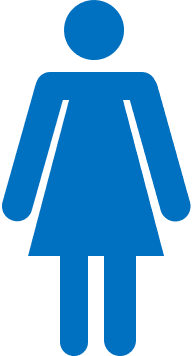 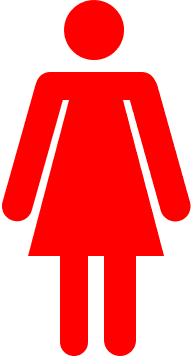 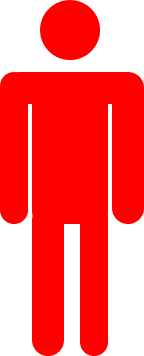 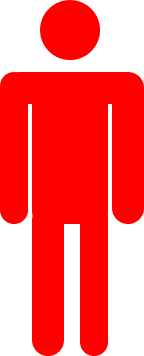 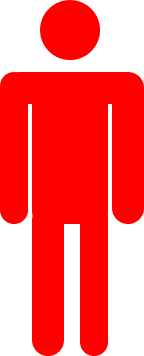 1
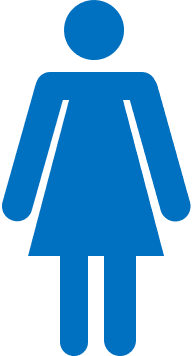 1
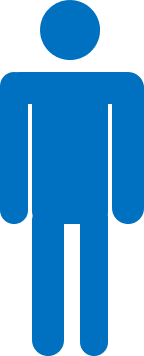 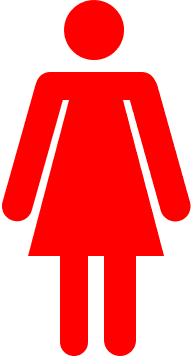 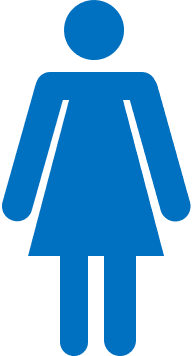 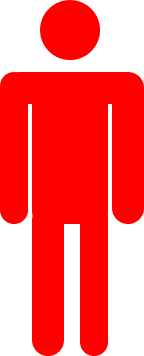 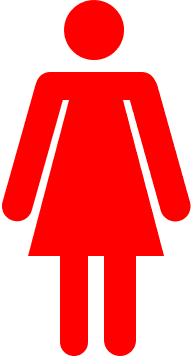 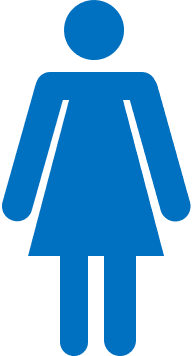 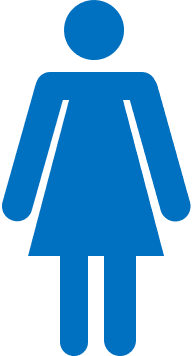 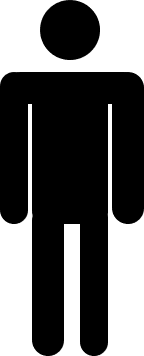 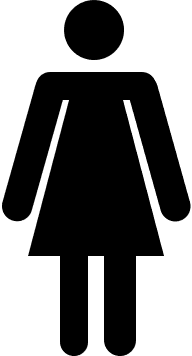 Jedes Team versucht die Bierdeckel nacheinander in der Reihenfolge von eins bis zehn aufzudecken.
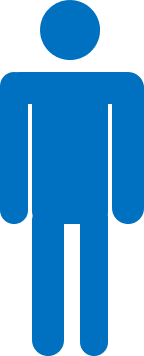 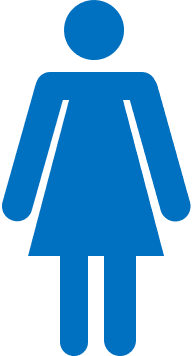 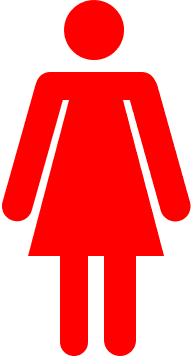 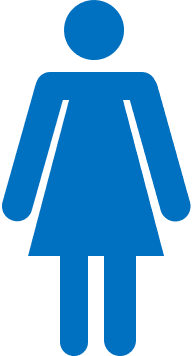 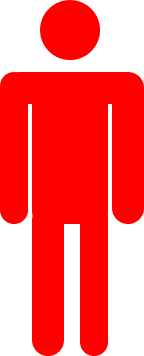 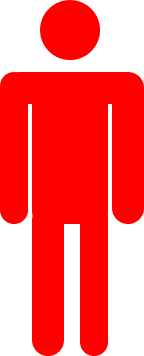 1
1
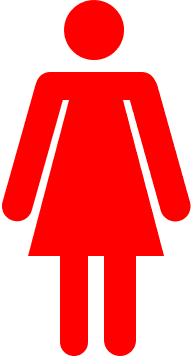 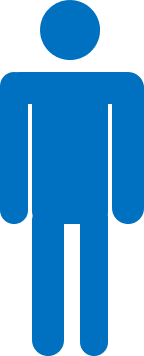 2
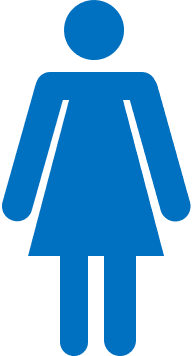 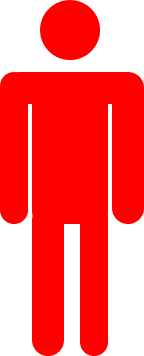 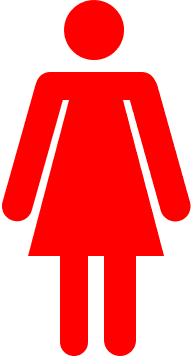 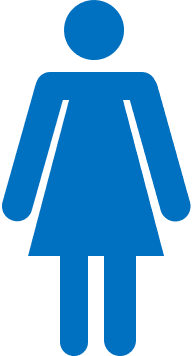 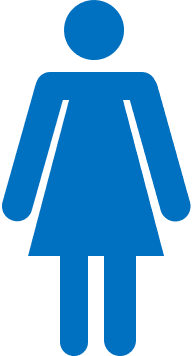 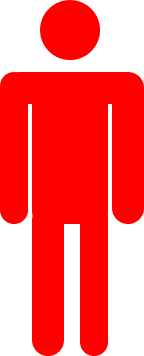 2
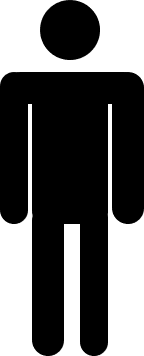 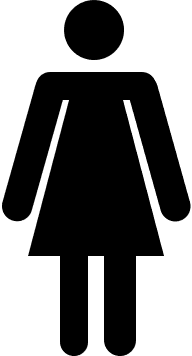 Das Spiel stoppt nicht, solange die Bierdeckel in der richtigen Reihenfolge (eins bis zehn) aufgedeckt werden.
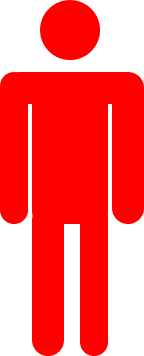 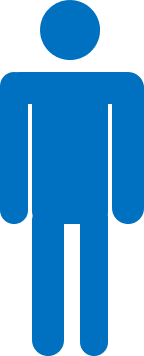 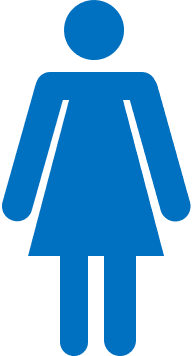 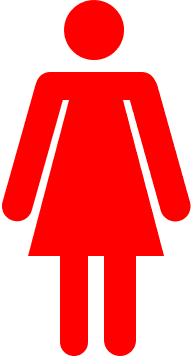 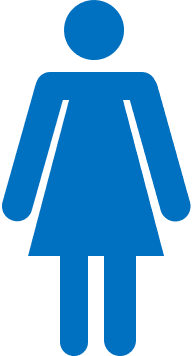 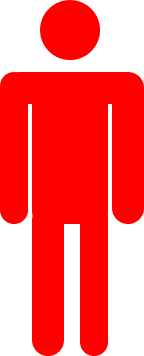 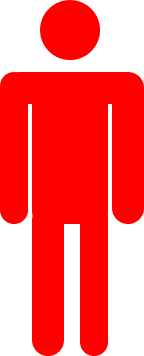 1
1
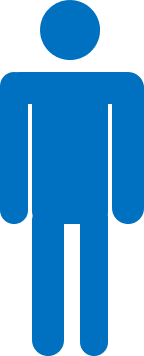 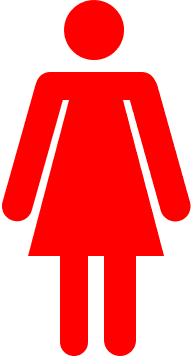 2
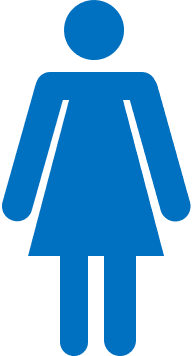 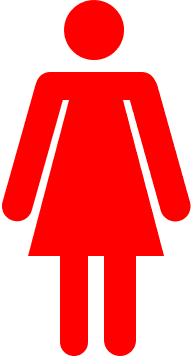 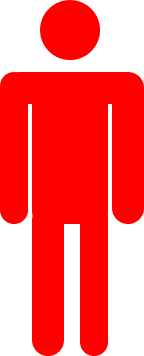 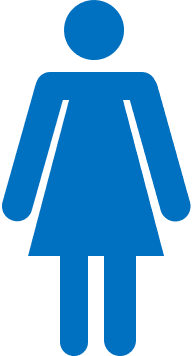 2
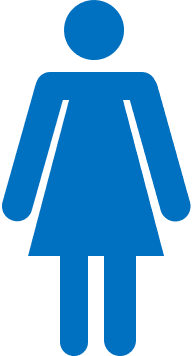 3
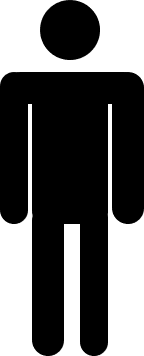 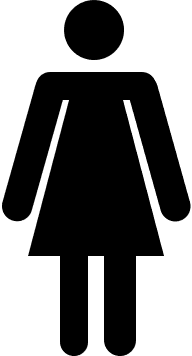 Das Spiel stoppt bei einem Fehler. Ein Fehler ist:
Mehrere Bierdeckel werden gleichzeitig berührt.
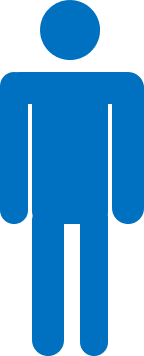 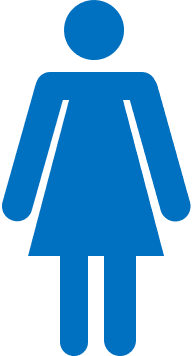 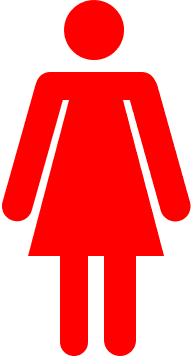 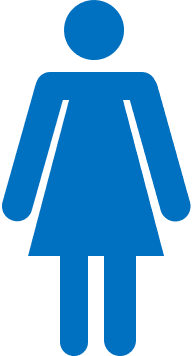 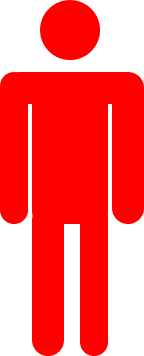 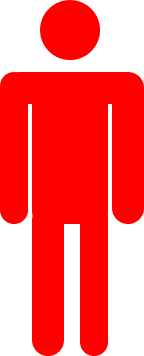 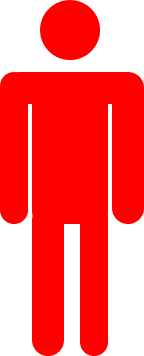 1
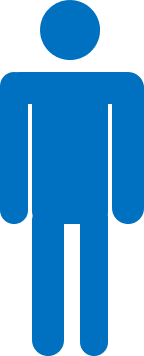 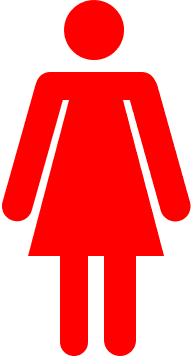 2
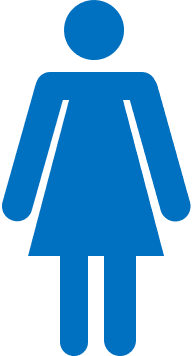 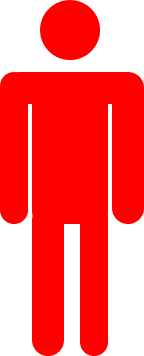 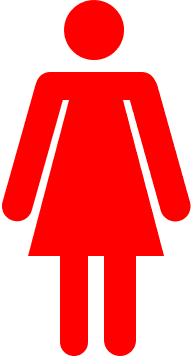 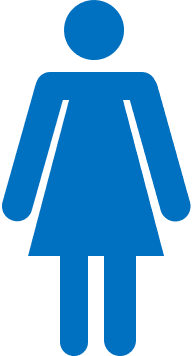 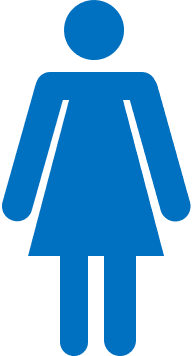 3
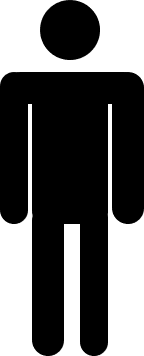 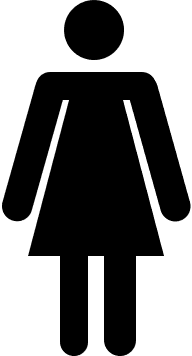 Das Team, das einen Fehler gemacht hat, muss die Bierdeckel umdrehen.
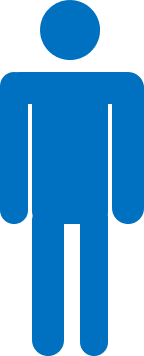 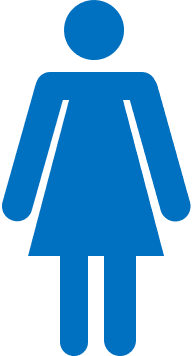 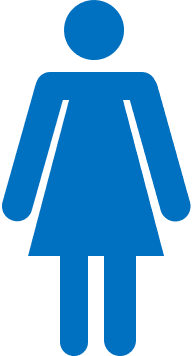 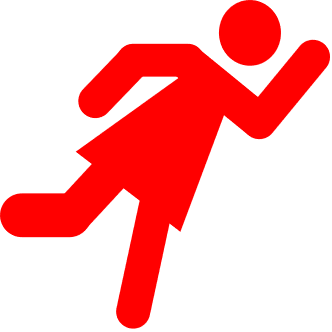 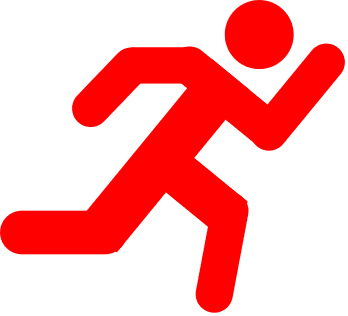 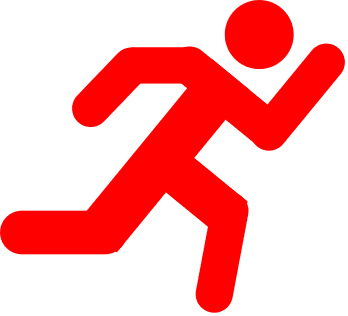 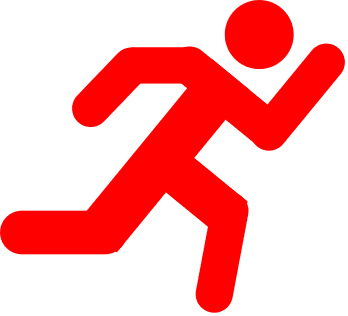 1
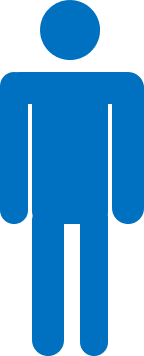 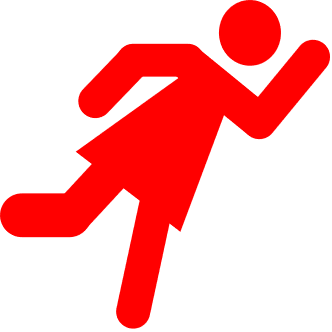 2
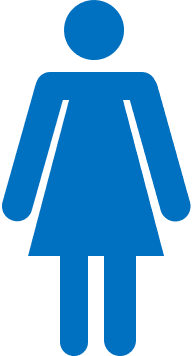 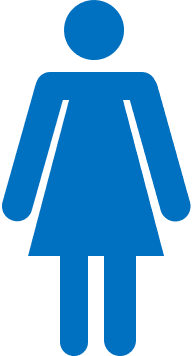 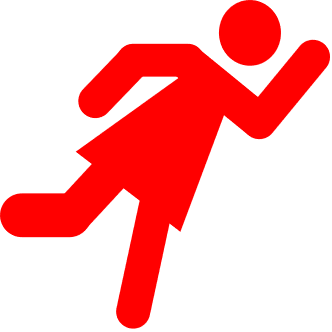 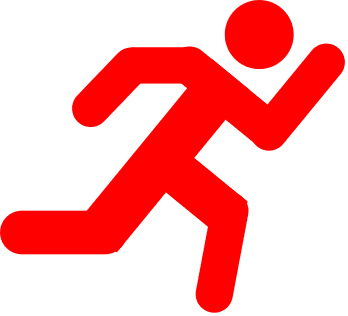 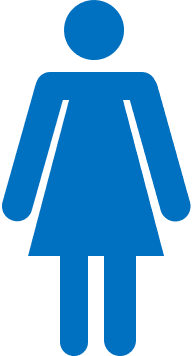 3
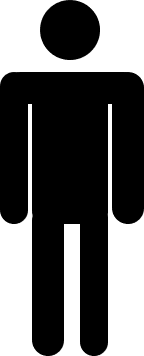 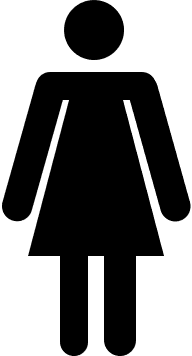 Das Team, das einen Fehler gemacht hat, muss zur Wand und zurück laufen.
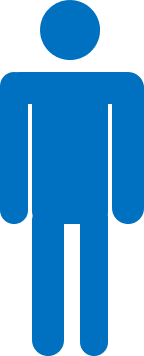 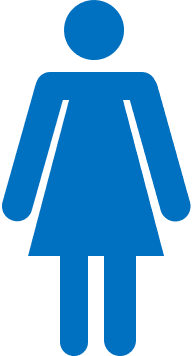 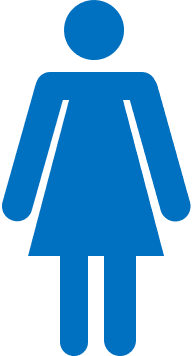 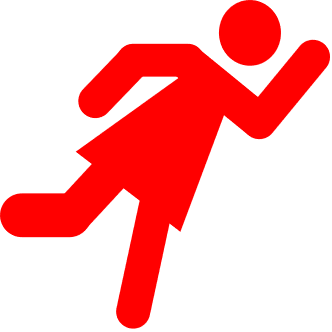 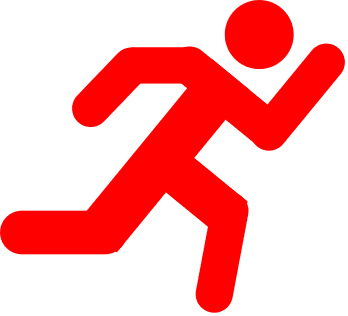 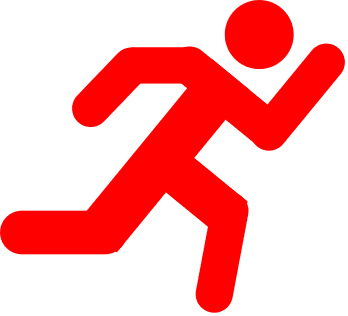 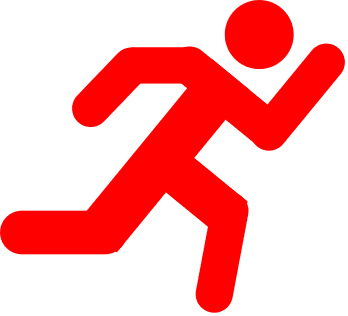 1
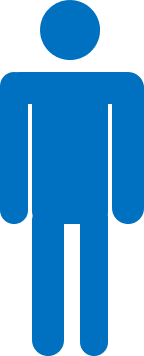 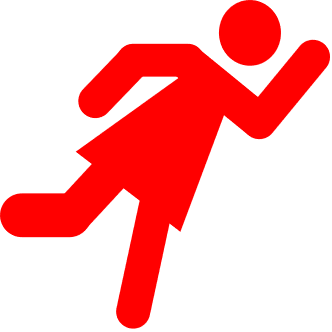 2
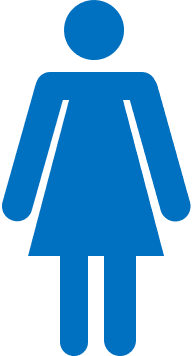 4
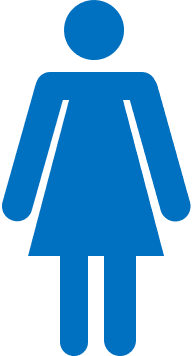 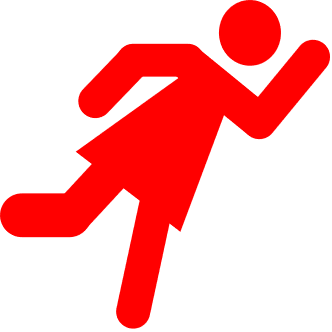 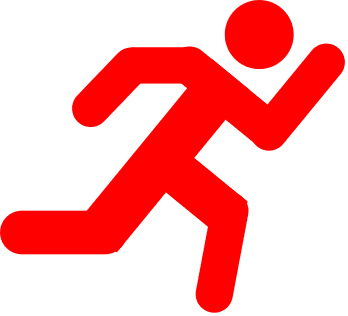 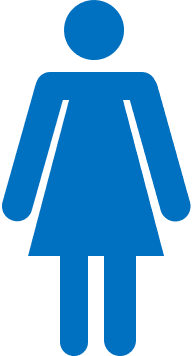 3
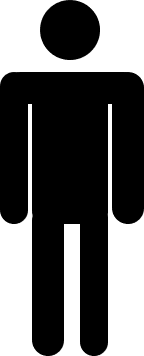 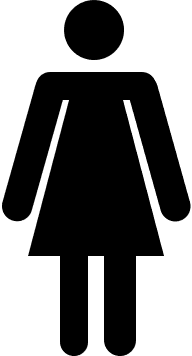 Während das eine Team läuft, kann das andere Team weiterspielen.
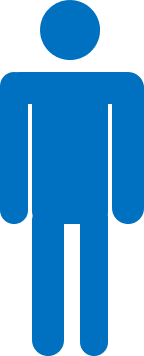 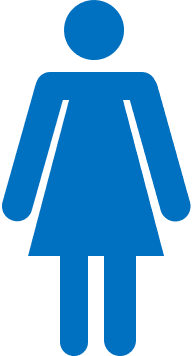 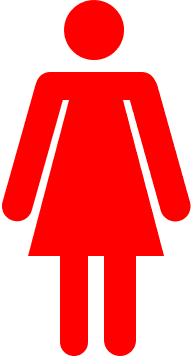 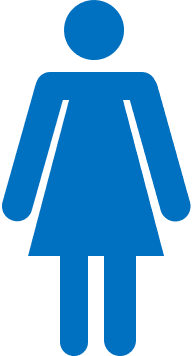 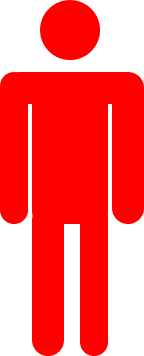 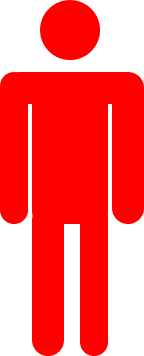 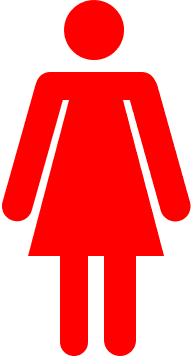 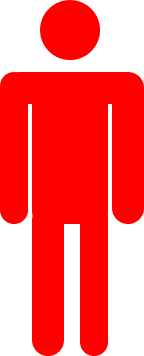 1
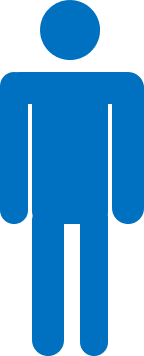 1
8
2
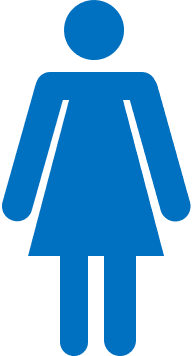 4
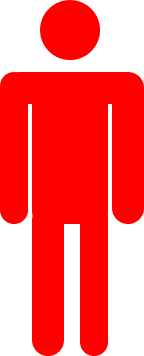 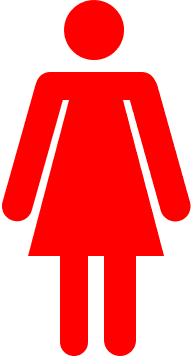 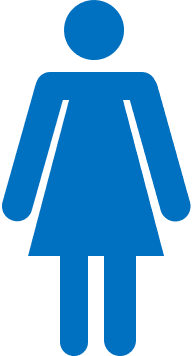 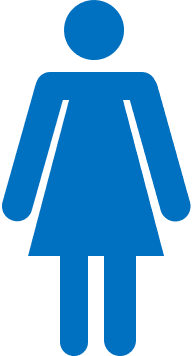 3
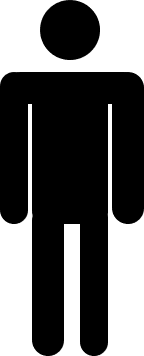 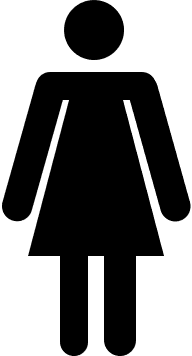 Das Spiel stoppt bei einem Fehler. Ein Fehler ist:
Die Reihenfolge wird falsch aufgedeckt.
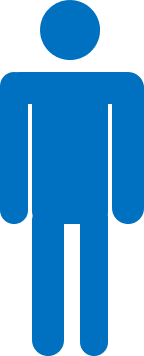 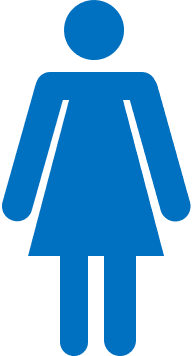 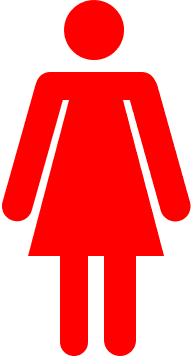 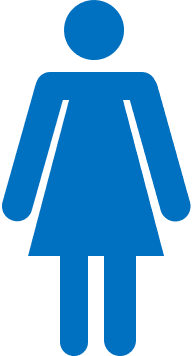 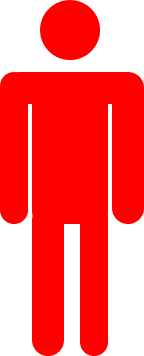 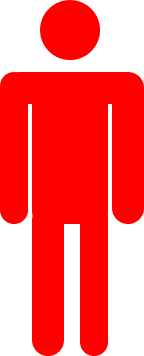 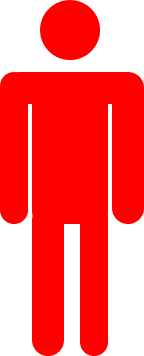 1
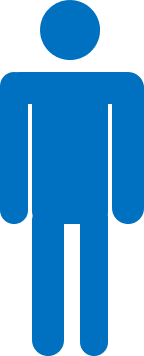 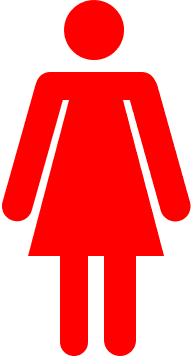 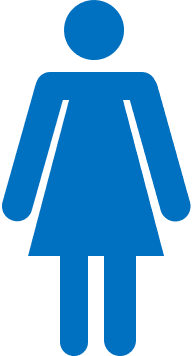 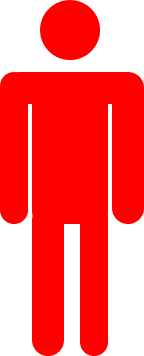 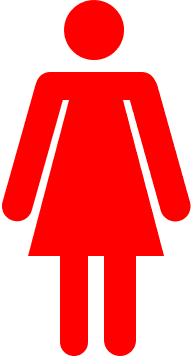 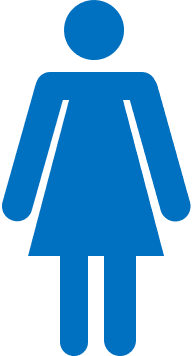 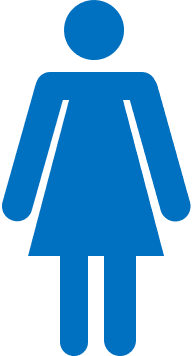 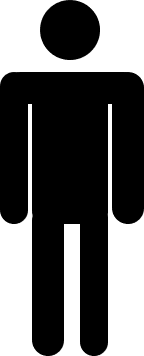 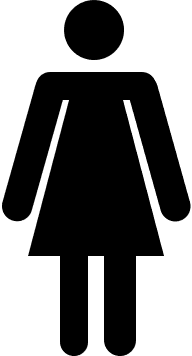 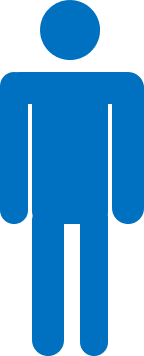 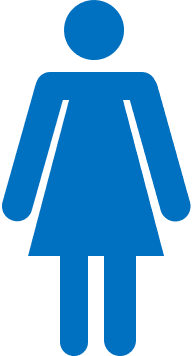 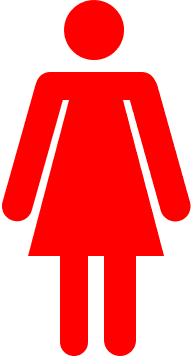 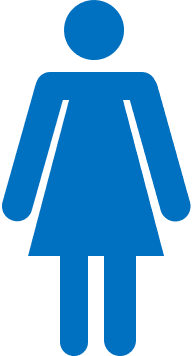 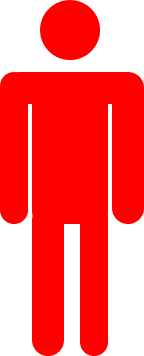 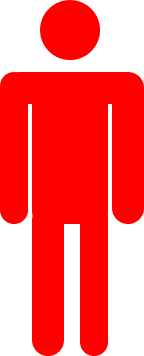 1
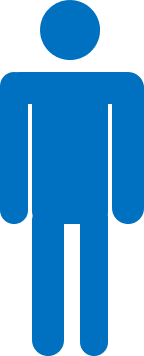 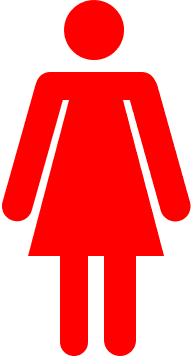 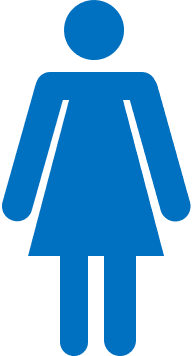 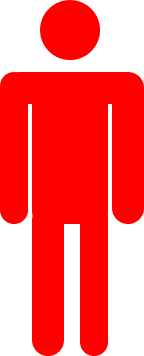 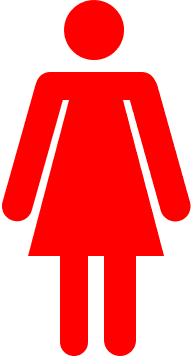 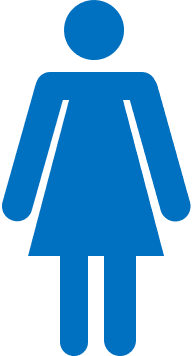 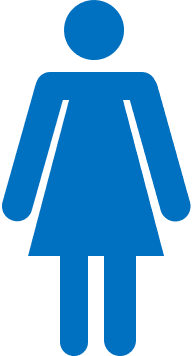 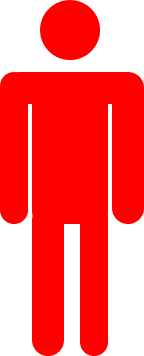 2
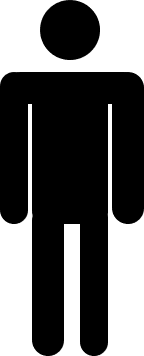 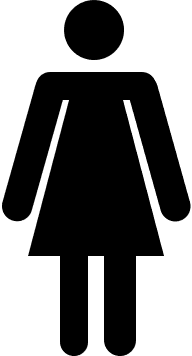 Das Team, das einen Fehler gemacht hat, muss die Bierdeckel umdrehen.
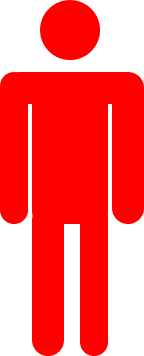 3
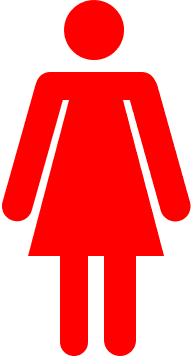 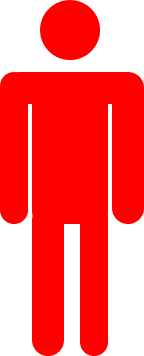 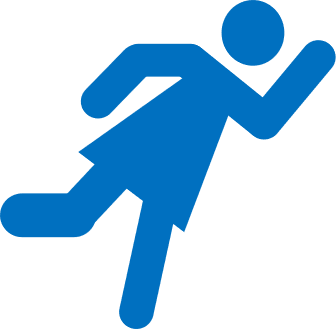 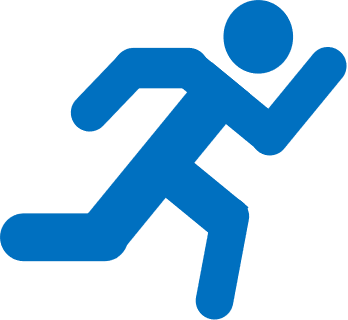 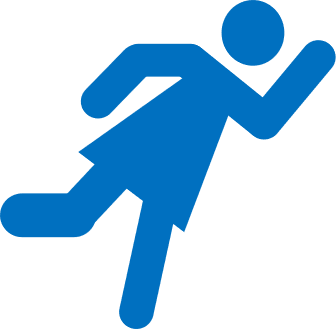 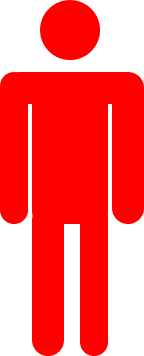 1
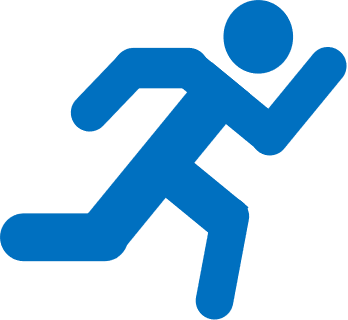 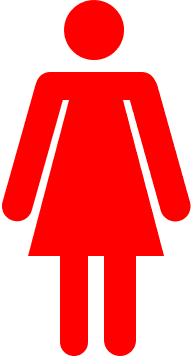 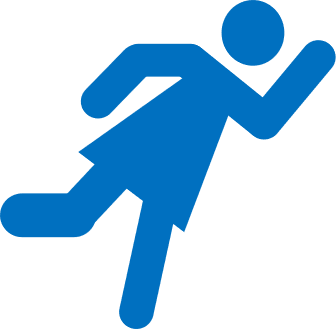 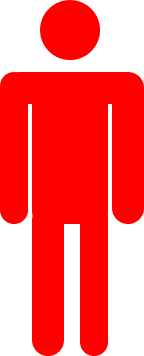 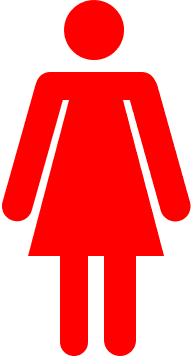 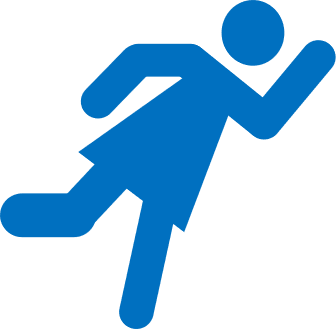 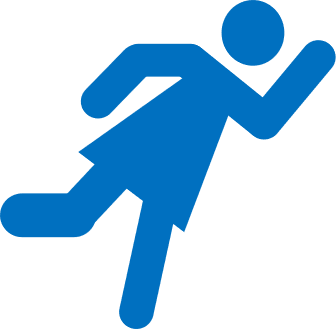 2
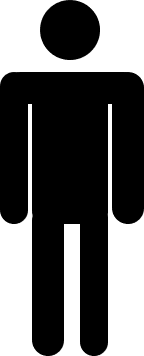 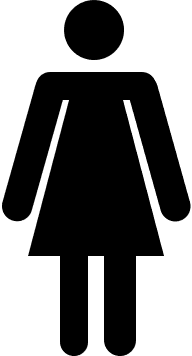 Das Team, das einen Fehler gemacht hat, muss zur Wand und zurück laufen.
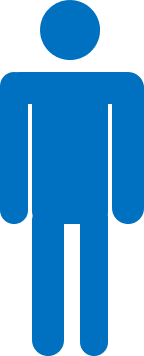 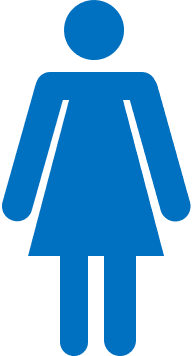 3
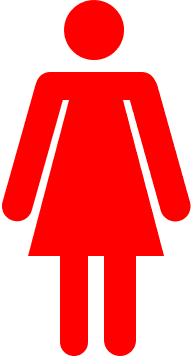 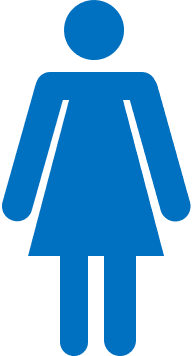 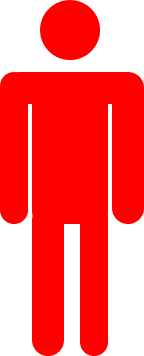 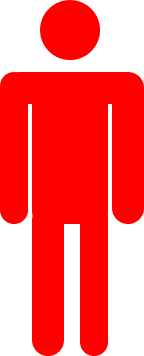 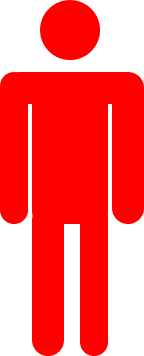 1
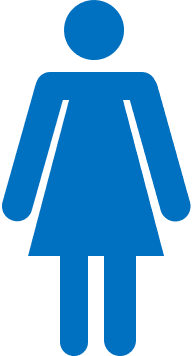 1
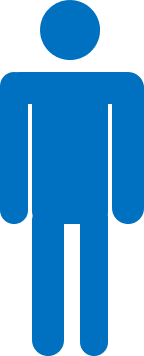 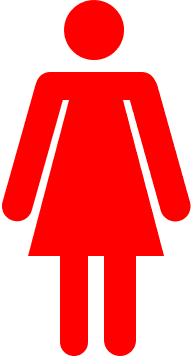 4
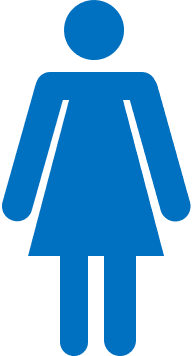 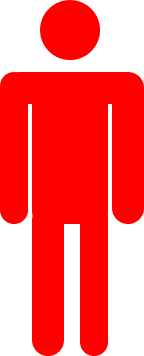 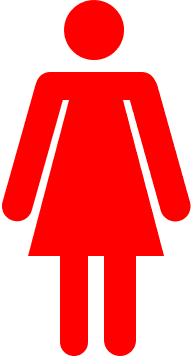 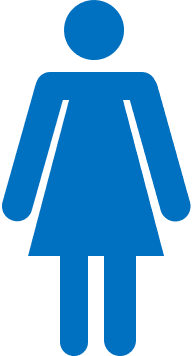 2
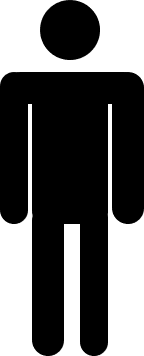 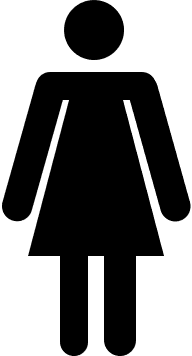 Das Team, das die Reihenfolge (eins bis zehn) zuerst vollständig aufgedeckt hat, gewinnt.
Das Bierdeckelspiel
Reflexion und Feedback:
Wie funktioniert die nonverbale Verständigung?
Wie können wir als Team effektiver zusammenarbeiten.

Tipp: Hier bietet sich eine Streichholzreflexion an.